Vodna šola in vrtec spodbujata pitje vode iz pipe in zmanjševanje uporabe plastike
Martina Bratuž, OŠ Milojke Štrukelj in Tanja Bordon, Celostno izobraževanje o prehrani
Zakaj Vodne šole in vrtci?
Celoletni projekt z izobraževalnimi srečanji, ki se začne septembra, vključuje mentorja šole

Ker boste z izredno  majhno spremembo, z rednim pitjem vode iz pipe, naredili ogromno za zdravje otrok in za okolje, ker zmanjšamo rabo plastike.

Vodne šole so se začele na Dunaju, so večkrat nagrajen projekt, v Slovenijo so prišle kot Erasmus + projekt, prenos inovacije. 

Bistvena razlika med šolami, kjer otroke spodbujate k pitju je, da tu učitelji ne samo spodbujajo, ampak redno pijejo skupaj z otroci v vodnih odmorih in so zgled. 

Kar nam je dragoceno, varujemo. Otroci spoznavajo kako dragocena je voda za naravo, za zdravje, skozi zgodovino kraja, kot navdih v umetnosti – brez vode res ni življenja :)) celoletno vodno potovanje zaključijo s praznikom vode, kamor povabijo tudi ostale - z Vodnim dnem.
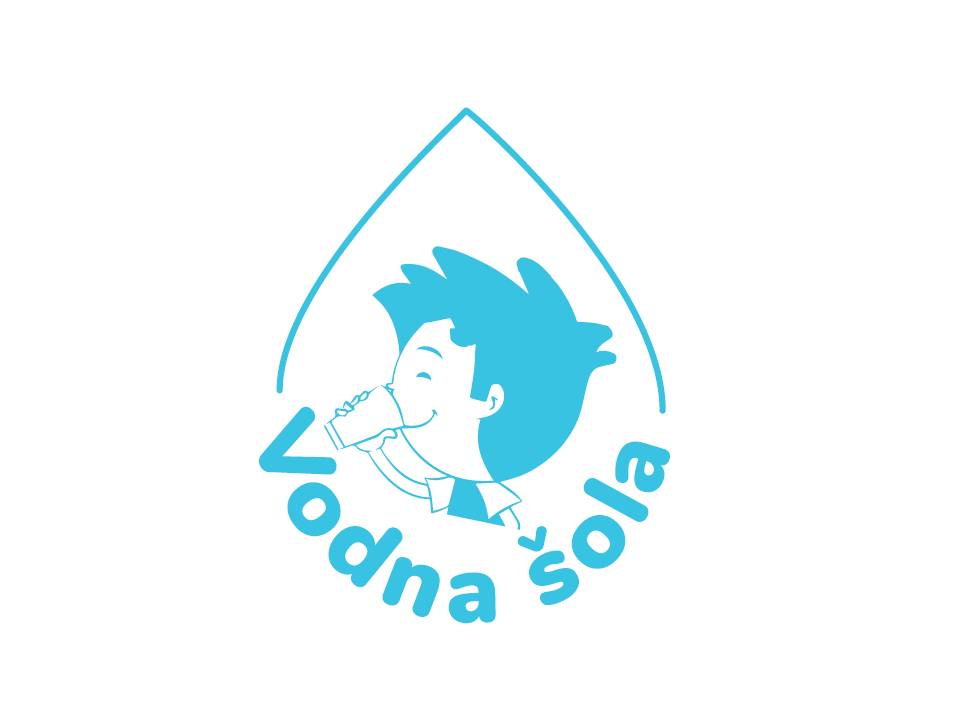 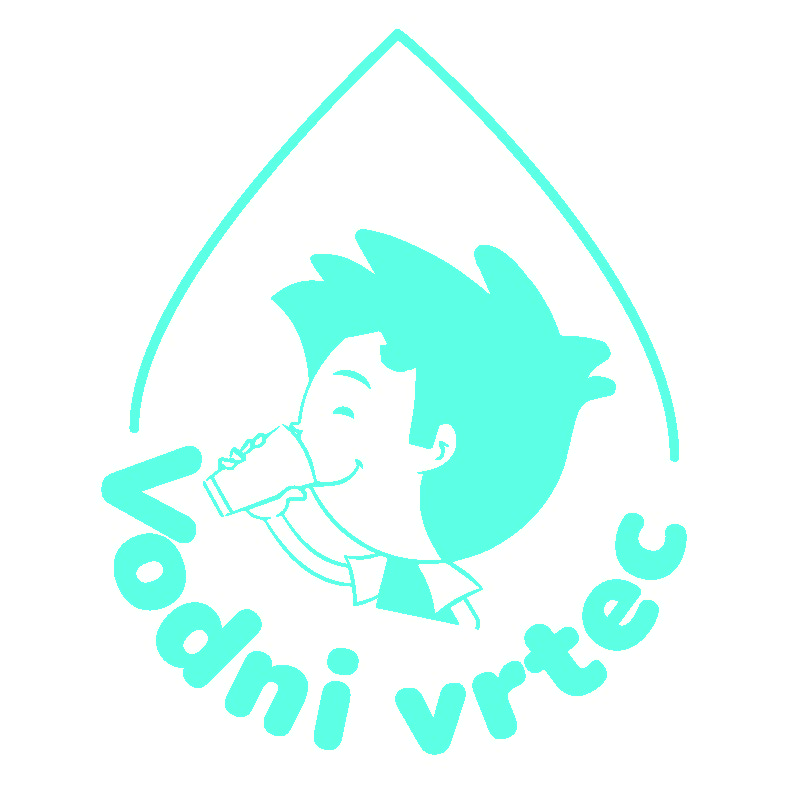 Nekaj rezultatov sodelujočih šol:
Otroci radi sodelujejo, št. otrok, ki prinašajo sladke pijače v šolo, se zmanjša
Tudi ostali družinski člani popijejo več vode iz pipe. 
Prijetno so presenetili tudi zelo pozitivni odzivi staršev, saj so podprli vključenost šole v projekt, ki otroke tudi okoljsko ozavešča in dejali da si želijo nadaljevanja.  
Otroci pa se med ostalim bolj zavedajo tudi problema onesnaženja okolja s plastiko.
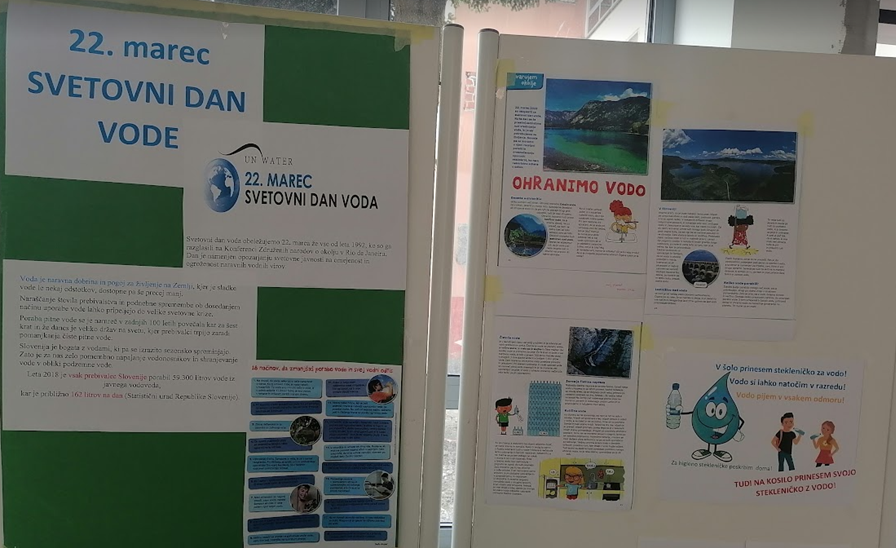 Začetki na OŠ Milojke Štrukelj Nova Gorica
2020/21- Pirati plastike onesnaževanje voda s plastiko
Velika poraba plastičnih lončkov zaradi prenove kuhinje (do 15.000/mesec)
2021/22- Ideja! Postanimo Voda šola
 predstavitev kolektivu in vključitev v Zdravo šolo
   promocija med učenci in spodbuda k pitju vode 
         iz lastnih bidončkov in ne iz plastičnih lončkov
 obvestilo staršem (skrb za zdravo prehrano, gibanje in pitje vode)
 iskanje sponzorja za nakup bidončkov 
               (900 otrok, 130 zaposlenih)
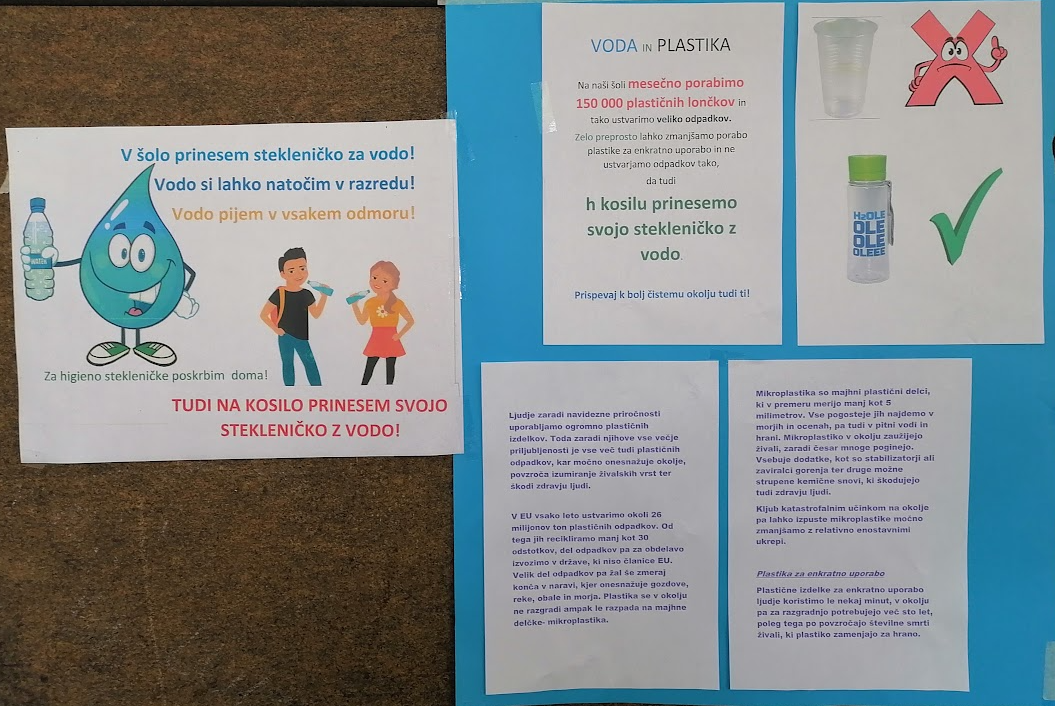 raziskovanje pijač- vsebnost sladkorja
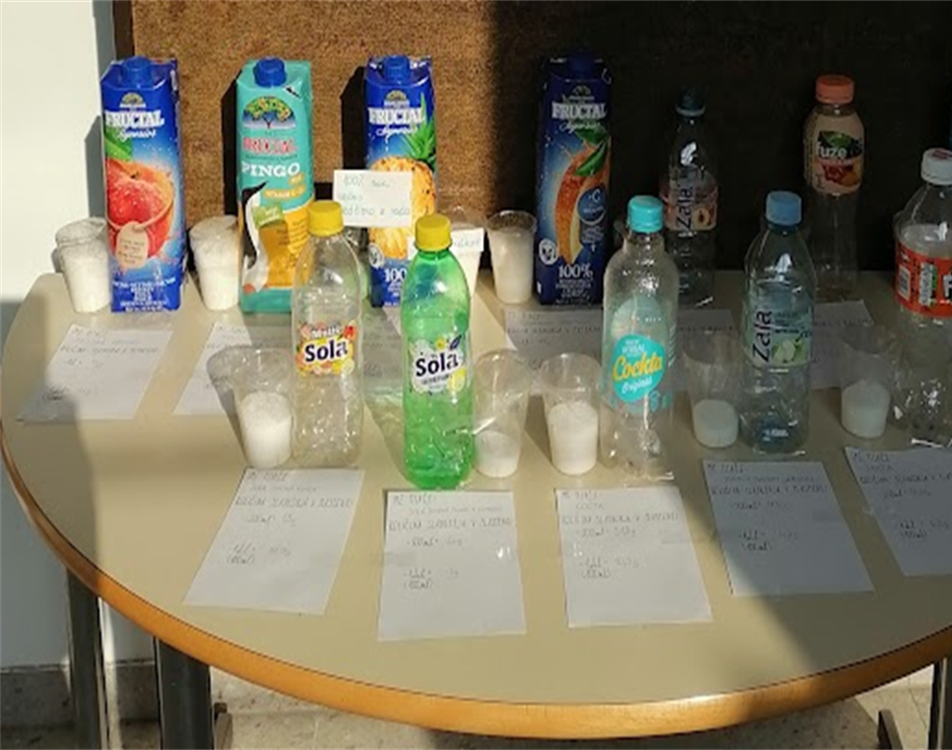 Postali smo Vodna šola (2022/23)
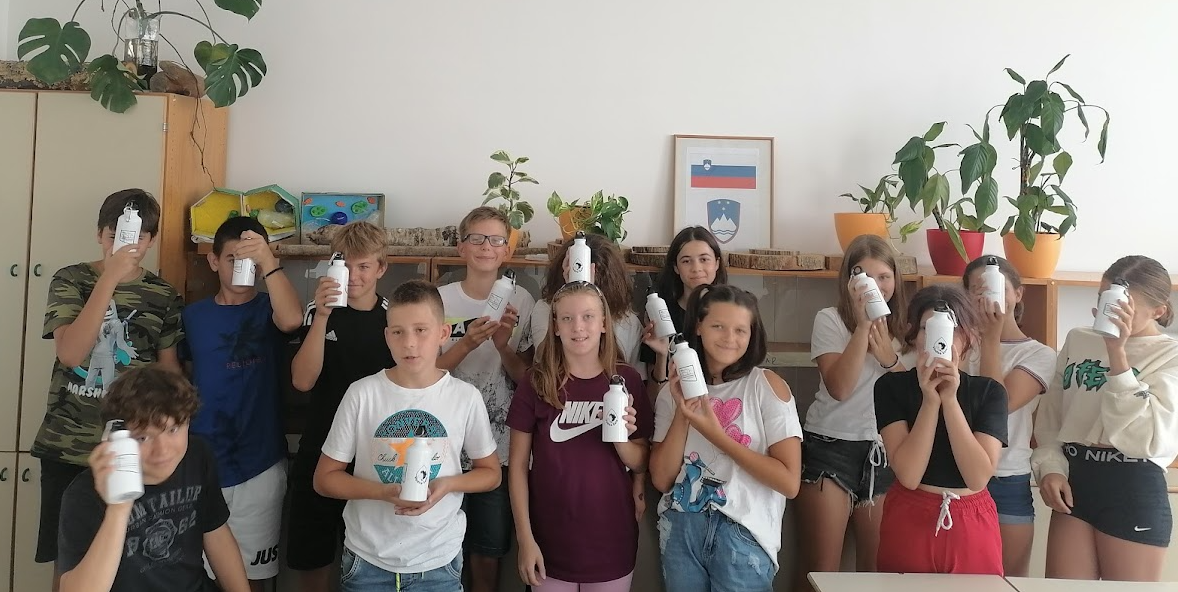 zapis projekta v LDN šole
 vsak učenec in zaposleni dobi svoj bidonček, stekleničko
izobraževanje za učitelje
oblikovanje pravil Vodne šole 
objava na spletni strani šoli
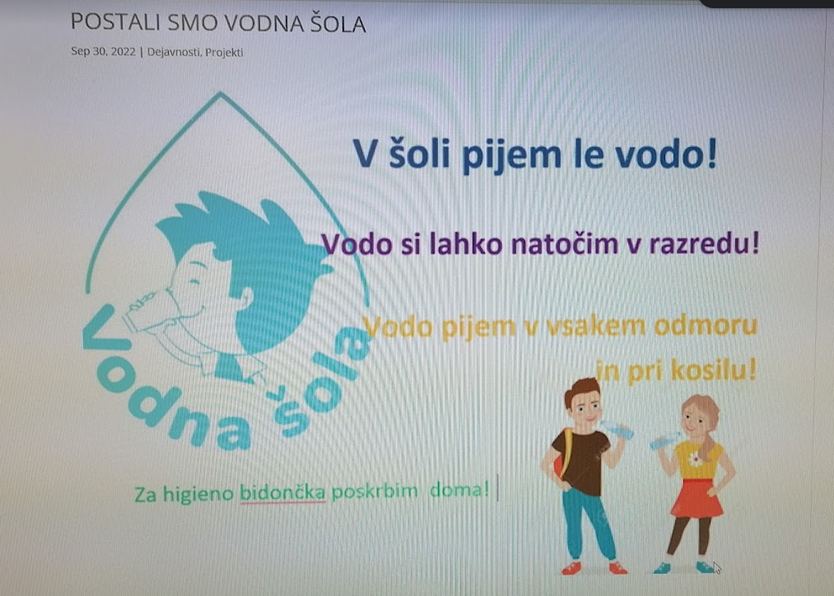 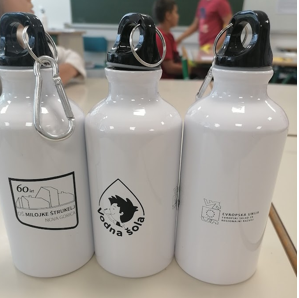 Vključevanje Vodne šole v življenje šole
pri kosilu imajo učenci svoje bidončke
TD zdrava prehrana 6.r
opomnik za zaposlene na kavomatu v zbornici (ideja ene od mentoric VŠ)
vodni dan- 25. maj 2023
(ob praznovanju 30 let Zdrave šole)
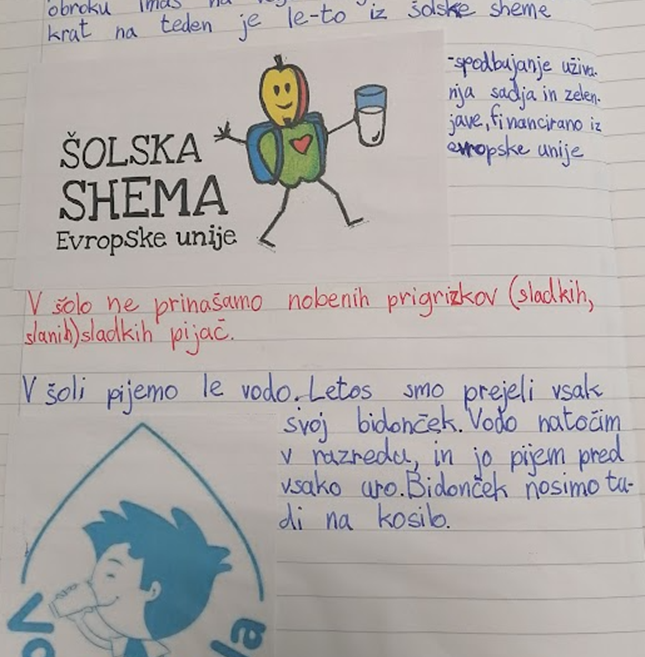 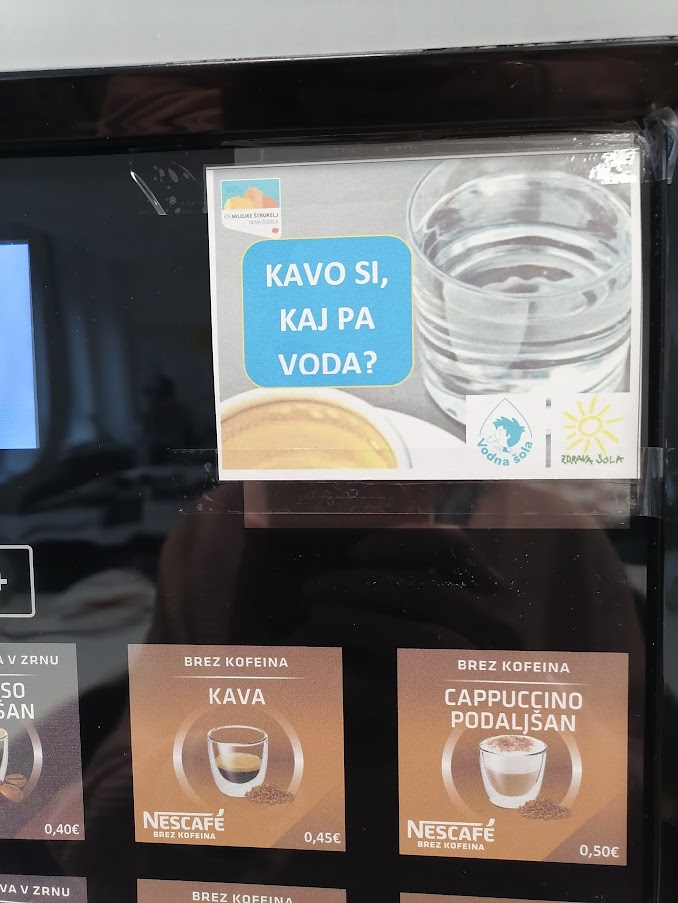 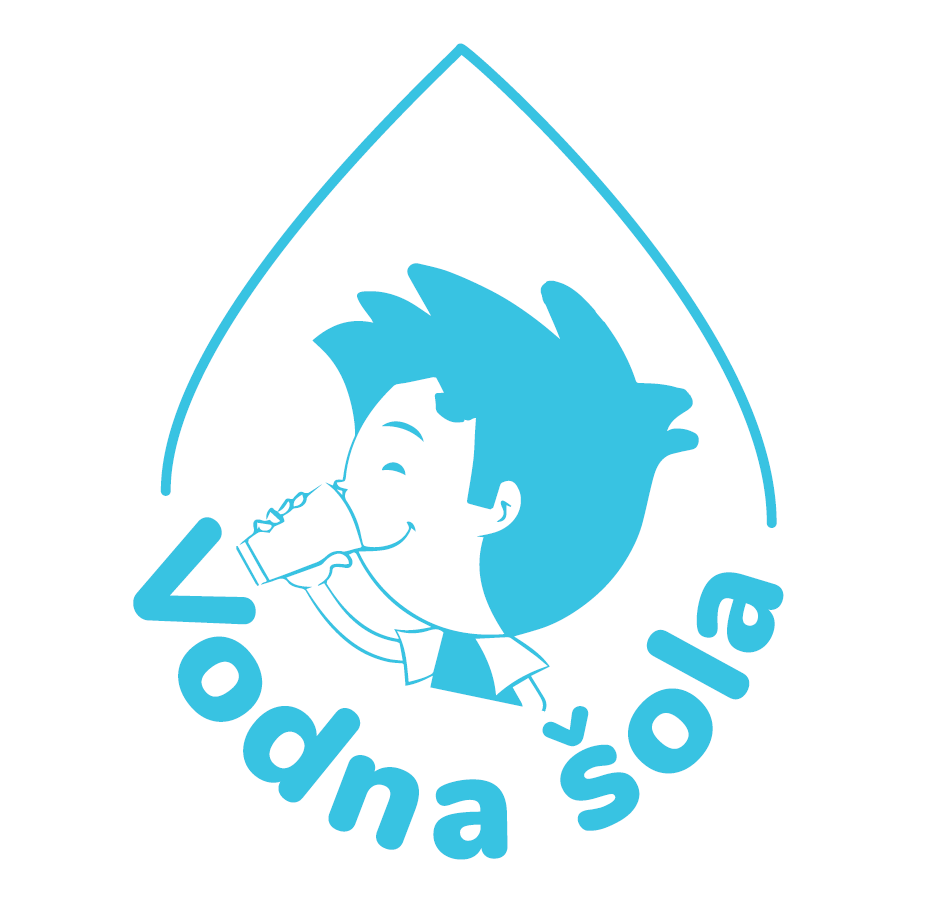 Ste danes že popili kaj vode?
Hvala za vašo pozornost!